1.Презентации в образовательном процессе.2. Презентация в работе с детьми.
3. «Методы и приемы формирования режиссерской игры у детей старшего дошкольного возраста»


4.Выполнила: воспитатель первой младшей группы 
Польникова В.Н.
 
Муниципальное бюджетное дошкольное образовательное учреждение детский сад «Колосок» с. Сорочий Лог Первомайский район Алтайский край
Приоритетной целью дошкольного воспитания  и обучения является развитие дошкольника на основе его ведущей деятельности, т.е. игры. Самой привлекательной деятельностью для ребенка являются именно творческие игры т.к. все исследователи единодушно отмечали, что игра является наиболее свободной, непринужденной деятельностью ребенка, в игре он делает только то, что хочет сам. При этом творческие игры являются одним из важнейших средств всестороннего развития личности.
АктуальностьПроблема развития и формирования режиссерской игры в дошкольном возрасте является актуальной, на это указывают педагоги, которые изучали режиссерскую игру, такие как Е.М. Гаспарова, Е.Е. Кравцова, Н.А. Короткова, С.Л. Новоселова и Л.В. Артемова, О.В. Солнцева и др. Гаспарова , Е.М. и Кравцова Е.Е. относят режиссерскую игру к разновидности сюжетно ролевых игр. Артемова Л.В. относит режиссерскую игру к театральным играм и предлагает классификацию режиссерских игр в соответствии с разнообразием театров в детском саду.
В своих работах они раскрыли сущность режиссерской игры,       ее влияние на всестороннее развитие.
Показали, как игра изменяется, на протяжении дошкольного возраста результат исследования режиссерской игры нашли отражение в современных образовательных программах таких как «Детство», «Развитие» но, к сожалению, в педагогической практике  режиссерская игра не заняла должного места. Наши наблюдения показали, что в группах создаются условия для режиссерской игры (предметные игрушки, предметы заместители, создание игрового пространства, места и времени для игры и др.) Но педагоги затрудняются в организации данного вида игр. Я предположила, что это может быть связанно с тем, что в типовой программе режиссерские игры невыделенны как особый вид творческой деятельности ребенка, а в методической литературе недостаточно конкретизирована методика организации режиссерской игры. Поэтому меня заинтересовало, какие методы и приемы будут способствовать формированию режиссерской игры.
Методологический аппарат             Проблема: Какие методы и приёмы будут способствовать формированию режиссерской игры.    Объект: Формирование режиссёрской игры.   Предмет: Методы и приемы формирования режиссерской игры.    Цель: Доказать эффективность комплексного использования методов и приёмов в  формировании режиссерской игры в старшем дошкольном возрасте.
Гипотеза: Уровень развития режиссерских игр повысится, если в процессе работы использовать методы и приемы (чтение художественной литературы, беседа, пересказ, рассказ педагога, совместная игра с ребенком, моделирование, вопросы, внесение новых игрушек, проблемные ситуации).Задачи исследования.1. Обобщить теоретические данные по проблеме исследования.2. Выделить показатели и определить уровни развития режиссерской игры.3. Подобрать и апробировать методы и приемы, способствующие формированию режиссерской игры.4. Составить методические рекомендации для воспитателей.
Этапы опытно – педагогической работы:Опытно –педагогическая работа по изучению эффективности методов и приемов формирования режиссерской игры в старшей группе предусматривает три главных этапа: 1.Констатирующий;2.Формирующий;3.Контрольный; В констатирующем эксперименте можно выделить три последовательных этапа:1.Определение уровня развития режиссерской игры в старшей группе.2.Наблюдение педагогического процесса по организации режиссерской игры в старшей группе.3.Беседа с педагогами.
Констатирующий этап эксперимента.На констатирующем этапе была проведена диагностика, которая показала, что из 14 детей четыре ребенка имеют высокий уровень развития режиссерской игры, что в процентном отношении составляет 28%; четыре ребенка или 28% имеют средний уровень развития; 44% - это шесть детей имеют низкий уровень развития. Данные, полученные в ходе констатирующего эксперимента можно отобразить в таблице1.
Структура показателей уровня развития режиссерской игры до начала формирующего эксперимента по результатам диагностического обследования в процентном отношении представлена на рисунке 1:
На первом этапе констатирующего эксперимента для определения уровня развития режиссерской игры в старшей группе нами были  составлены показатели и определены уровни режиссерской игры. Показатели  и уровни режиссерской игры выделены из программы «Развитие» автор Венгер Л. А. , Дьяченко О.М., Варенцова Н.С., программы  «Детство» автор Логинова В. И., Бабаева Т.И.
Показатели:
1.Умение действовать и говорить от имени разных персонажей  самостоятельно.
2.Умение сочетать движение игрушек с речью.
3.Умение самостоятельно выполнять все роли.
4.Умение развивать собственный замысел.
5.Знание разнообразных сказок и умение их пересказывать по порядку.
6.Умение перейти от режиссерской игры к кукольному театру.
7.Умение ориентироваться на зрителей.
8.Умение выразительно пересказывать близко к тексту, передавая интонации.
9.Умение разыгрывать сценки по знакомым сказкам, используя куклы.
10.Умение «действенно» фантазировать.
Уровни развития  режиссерской игры у детей.    Низкий уровень - игры однообразны. Ребёнок тяготеет к шаблонным игровым сюжетным действиям. В игре ребёнок маловыразителен, речевая активность снижена. Сосредоточен на действиях с игрушками. Речевой репертуар беден. При помощи и контроля со стороны воспитателя действует в игре результативно.Средний уровень -  дети охотно участвуют в игре. Разворачивают различные сюжеты (бытовые, общественные, по мотивам знакомых сказок). Игрушки и предметы подбирают в соответствии со своим сюжетом. Высокий уровень - дети имеют разнообразные игровые интересы. В игре проявляют самостоятельность и инициативу. Фантазируют, комбинируют вымышленное и реальное. Придумывают игры с продолжением, комбинируют новые и известные варианты сюжетов.
Формирующий этап эксперимента.Для успешного процесса формирования режиссерской игры был составлен перспективный план. Перспективный план позволил нам использовать подобные методы и приемы комплексно.
Чтение произведения Х.К. Андерсена «Гадкий утёнок».
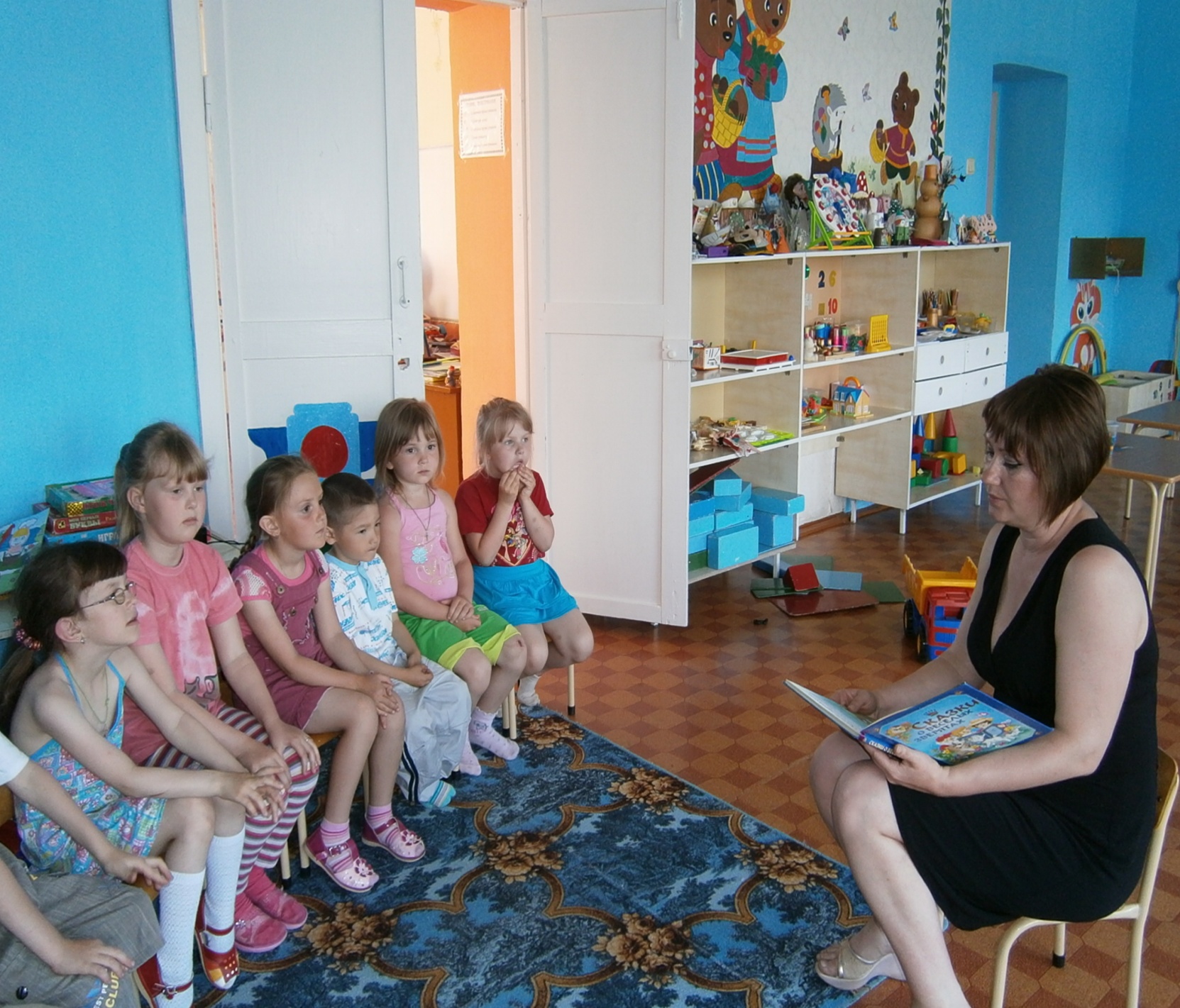 Этическая беседа «Как животные помогают человеку»
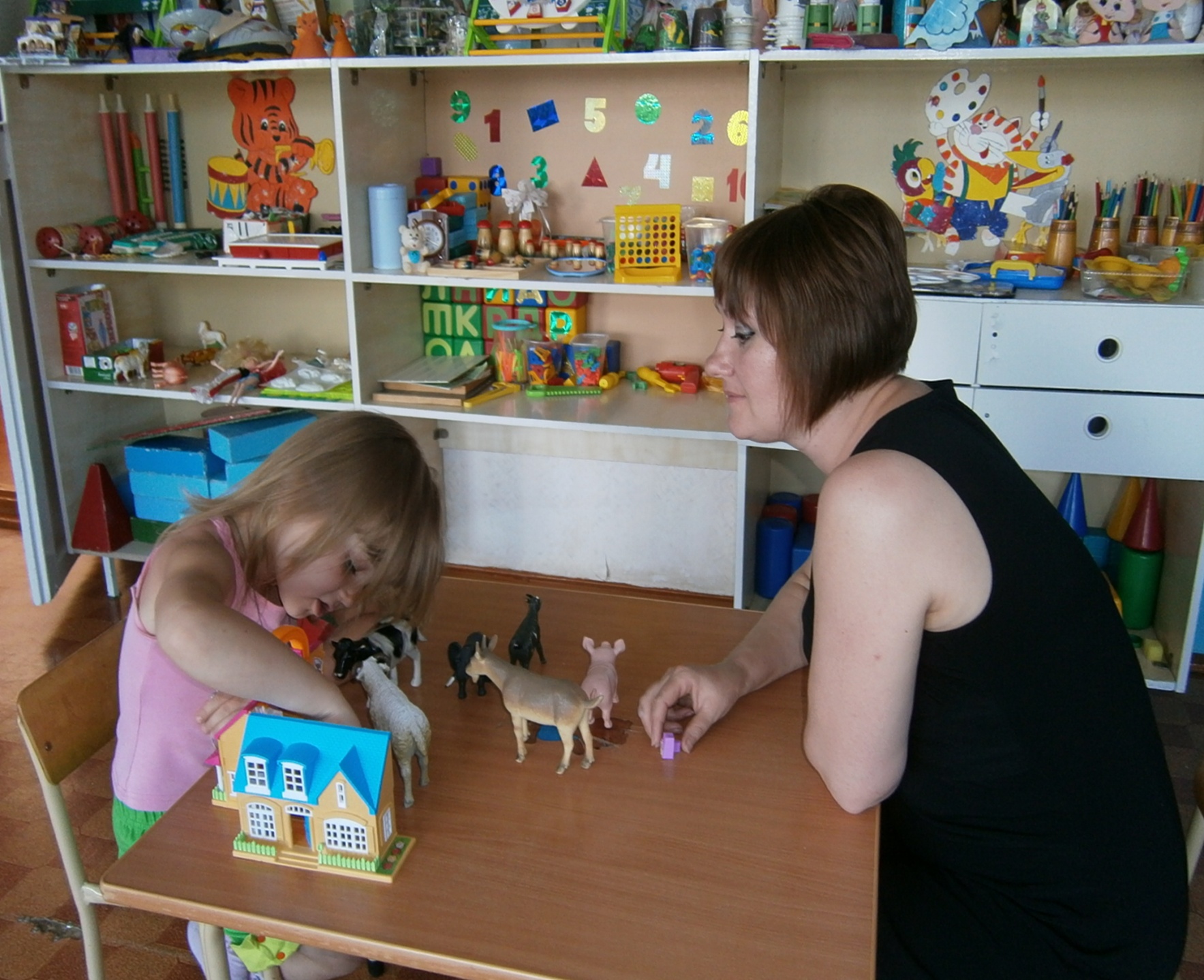 Контрольный этап эксперимента.Структура показателей уровня развития режиссерской игры по результатам диагностики обследования контрольного эксперимента в процентном отношении представлена на рисунке 2.
По результатам  проведения диагностики на контрольном этапе в группе были выявлены следующие результаты:
Диагностика показала повышение уровня развития умений в экспериментальной группе, состоящей из шести человек.
Успешному усвоению игровых умений будет способствовать специально подобранные  методы и приемы. Мы убедились, что такие методы и приемы как (чтение художественной литературы, беседа, пересказ, рассказ педагога, совместная игра с ребенком, моделирование, вопросы, внесение новых игрушек, проблемные ситуации) расширили тематику режиссерской игры, например, сначала были примитивные сюжеты, а затем сюжет расширился, стал более интересным, содержательным.
Метод проблемного вопроса, после которого наблюдается развитие режиссёрской игры.
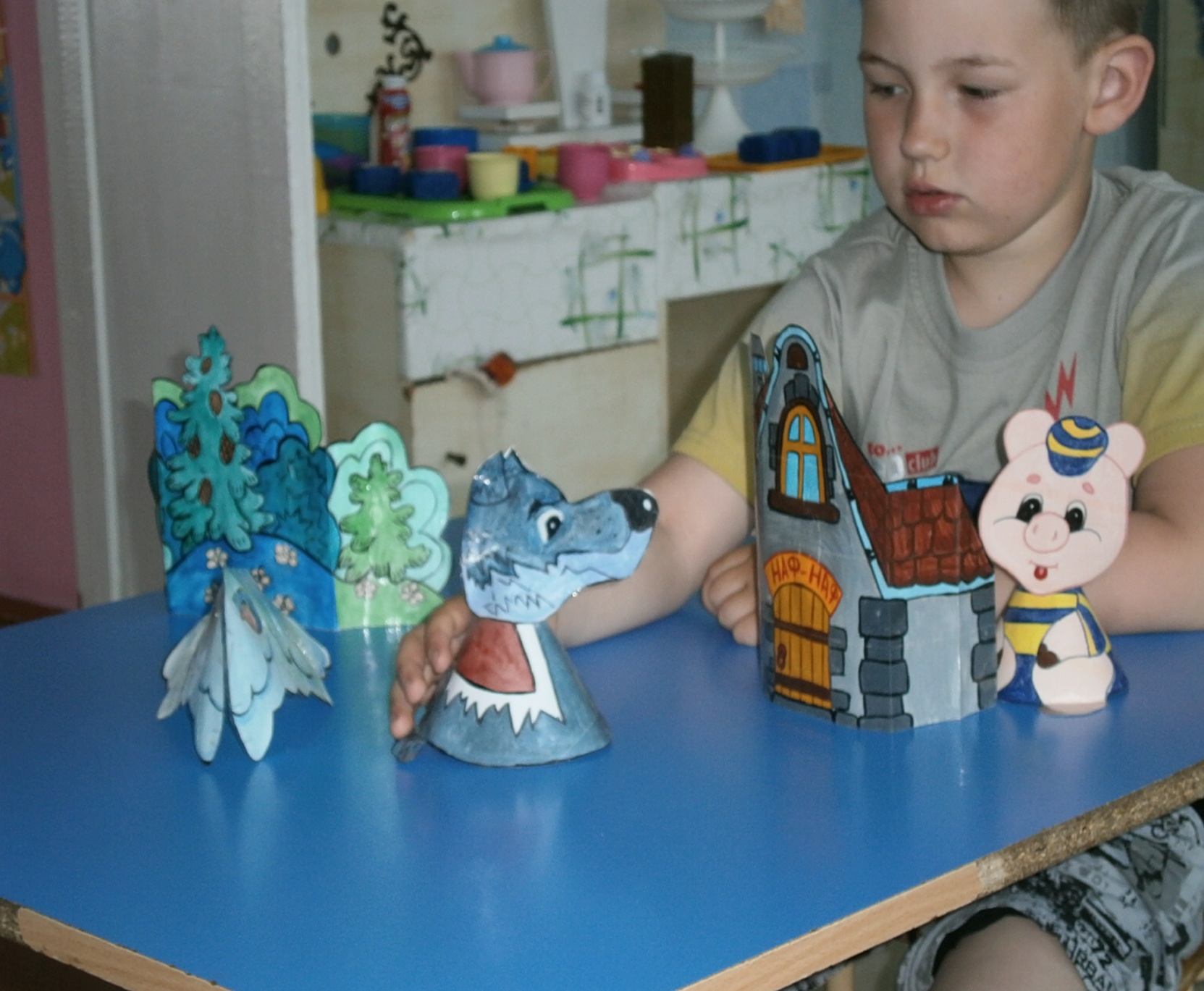 Проблемный вопрос: Подумай и скажи, как Маша может вернуться домой к бабушке и дедушке?
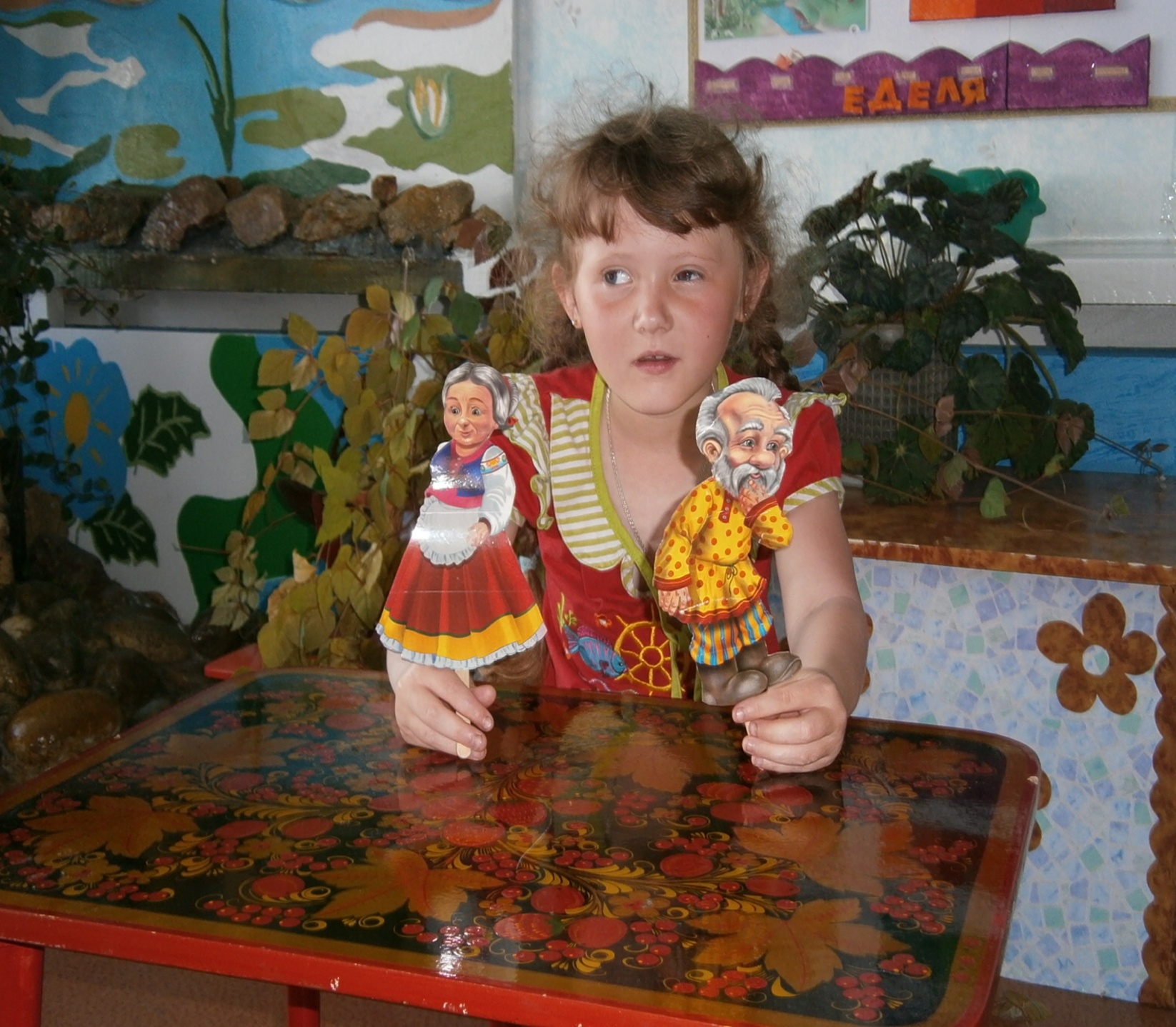 Вывод:Таким образом, эффективность комплексного использования методов и приемов в формировании режиссерской игры доказано. Проводимое нами исследование показало, что цель достигнута, а гипотеза подтверждена.
Спасибо за внимание!